Visión:
La fundación se propone:
El desarrollo de una concepción  humanista del hombre, independientemente de la ocupación, disciplina o profesión objeto de su formación.
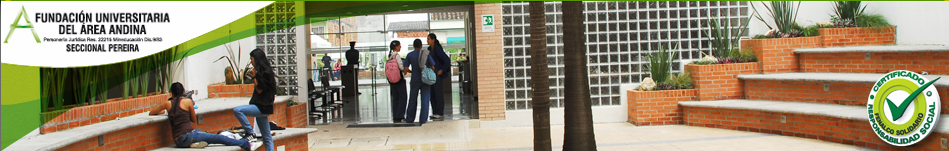 Visión:
La fundación se propone:
El desarrollo de una concepción  humanista del hombre, independientemente de la ocupación, disciplina o profesión objeto de El diseño de procesos educativos presenciales, semipresenciales y a distancia, acordes con las necesidades socio-económicas de las comunidades y los avances científicos y tecnológicos en todo lo relacionado con los procesos de información, comunicación y educación, su formación.
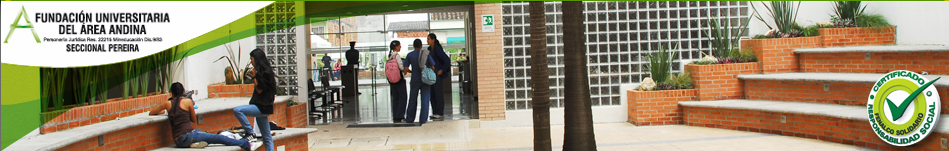 Visión:
La fundación se propone:
La formación de profesionales con un profundo conocimiento de la ciencia y la tecnología propia de su disciplina, profesión u ocupación y de su aplicación consciente en un contexto de calidad total, servicio y ética profesional.
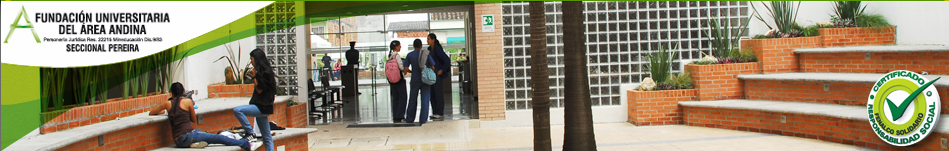 Visión:
La fundación se propone:
La vinculación permanente con la comunidad nacional e internacional mediante actividades de servicio en investigación, asesoría, consultoría y formación del recurso humano requerido en los diferentes niveles de la estructura ocupacional.
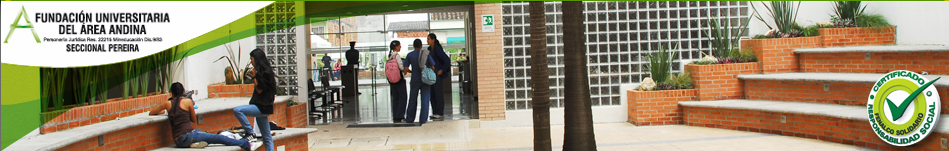 Visión:
La fundación se propone:
La formación de profesionales conscientes de su responsabilidad en los procesos de desarrollo económico, científico, tecnológico, social y cultural dentro de un contexto de participación democrática.
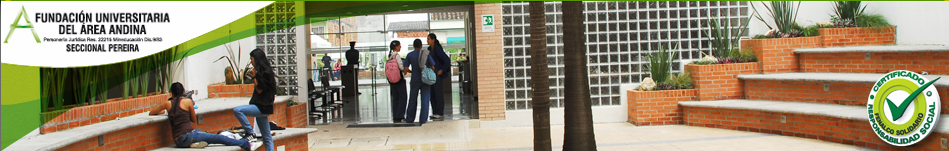